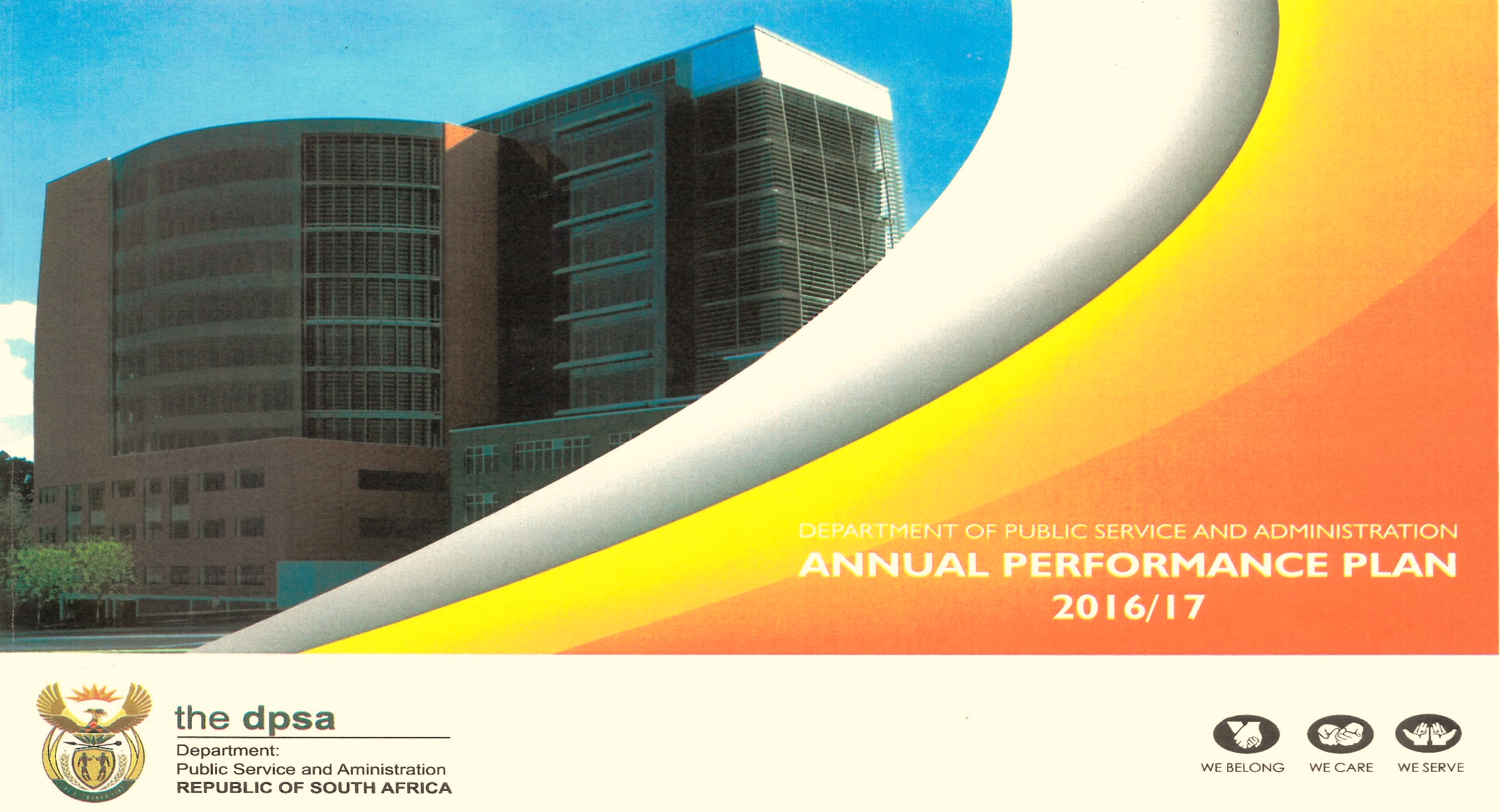 2ND & 3RD QUARTER PERFORMANCE REPORTS(July –September and October - December 2016)

Presentation to the Portfolio Committee on Public Service and Administration as well as 
Monitoring and Evaluation
2 February 2017
INTRODUCTION
This presentation reflects the performance report on the implementation of the 2016/17 Annual Performance Plan (APP) during the 2nd and 3rd quarters of the financial year.

The quarterly reports were verified by the Department’s Internal Audit Unit.

In instances were targets were not achieved, progress on the proposed corrective measures was monitored on a monthly basis to ensure implementation.

At the end of the 2nd quarter (September 2016), there were 5 targets that were not achieved but subsequently, all were achieved during the 3rd quarter. 

At the end of the 3rd quarter (December 2016), there were 2 targets that were not achieved. As at 30 January 2017, 1 target was achieved and 1 target was still not achieved.

Rating of Performance:
2
OVERALL AUDITED QUARTERLY  PERFORMANCE
3
QUARTERLY PERFORMANCE TRACKING 1ST, 2ND AND  3RD QUARTER
4
CONSOLIDATED 2ND & 3RD QUARTER PERFORMANCE PER PROGRAMME
5
PROGRAMME 1:  ADMINISTRATION (ADMIN) (1)OVERALL PERFORMANCE
6
PROGRAMME 1:  ADMIN (2)2ND & 3RD  QUARTER TARGETS ACHIEVED
7
PROGRAMME 1:  ADMIN (3)2ND & 3RD  QUARTER TARGETS ACHIEVED
8
PROGRAMME 1:  ADMIN (4)2ND & 3RD  QUARTER TARGETS ACHIEVED
9
PROGRAMME 1:  ADMIN (5)2ND & 3RD  QUARTER TARGETS ACHIEVED
10
PROGRAMME 1:  ADMIN (6)2ND & 3RD  QUARTER TARGETS ACHIEVED
11
PROGRAMME 1:  ADMIN (7)2ND & 3RD  QUARTER TARGETS ACHIEVED
12
PROGRAMME 1:  ADMIN (8) 
3RD QUARTER TARGETS NOT ACHIEVED
13
PROGRAMME 2: POLICY, RESEARCH & ANALYSIS (PR&A) (1)OVERALL PERFORMANCE
14
PROGRAMME 2: PR&A (2)
2ND  & 3RD QUARTER TARGETS ACHIEVED
15
PROGRAMME 2: PR&A (3)
2ND  & 3RD QUARTER TARGETS ACHIEVED
16
PROGRAMME 2: PR&A (4)
2ND  & 3RD QUARTER TARGETS ACHIEVED
17
PROGRAMME 2: PR&A (5)
2ND  & 3RD QUARTER TARGETS ACHIEVED
18
PROGRAMME 2: PR&A (6)
2ND  & 3RD QUARTER TARGETS ACHIEVED
19
PROGRAMME 2: PR&A (7)
2ND  & 3RD QUARTER TARGETS ACHIEVED
20
PROGRAMME 2: PR&A (8)
2ND  & 3RD QUARTER TARGETS ACHIEVED
21
PROGRAMME 2: PR&A (9)
2ND QUARTER TARGETS NOT ACHIEVED
22
PROGRAMME 2: PR&A (10)
2ND QUARTER TARGETS NOT ACHIEVED
23
PROGRAMME 3: LABOUR RELATIONS & HUMAN RESOURCE MANAGEMENT (LR&HRM) (1)OVERALL PERFORMANCE
24
PROGRAMME 3: LR&HRM (2)2ND  & 3RD QUARTER TARGETS ACHIEVED
25
PROGRAMME 3: LR&HRM (3)2ND  & 3RD QUARTER TARGETS ACHIEVED
26
PROGRAMME 3: LR&HRM (4)2ND  & 3RD QUARTER TARGETS ACHIEVED
27
PROGRAMME 3: LR&HRM (5)2ND  & 3RD QUARTER TARGETS ACHIEVED
28
PROGRAMME 3: LR&HRM (6)2ND  & 3RD QUARTER TARGETS ACHIEVED
29
PROGRAMME 3: LR&HRM (7)2ND QUARTER TARGETS NOT ACHIEVED
30
PROGRAMME 3: LR&HRM (8)2ND QUARTER TARGETS NOT ACHIEVED
31
PROGRAMME 3: LR&HRM (9)3RD QUARTER TARGETS NOT ACHIEVED
32
PROGRAMME 4: GOVERNMENT’S CHIEF INFORMATION OFFICER (GCIO) (1)OVERALL PERFORMANCE
33
PROGRAMME 4: GCIO (2)2ND & 3RD  QUARTER TARGETS ACHIEVED
34
PROGRAMME 4: GCIO (3)2ND & 3RD  QUARTER TARGETS ACHIEVED
35
PROGRAMME 4: GCIO (4)2ND & 3RD  QUARTER TARGETS ACHIEVED
36
PROGRAMME 4: GCIO (5)2ND & 3RD  QUARTER TARGETS ACHIEVED
37
PROGRAMME 5: SERVICE DELIVERY SUPPORT (SDS) (1)OVERALL PERFORMANCE
38
PROGRAMME 5: SDS (2)2ND  & 3RD QUARTER TARGETS ACHIEVED
39
PROGRAMME 5: SDS (3)2ND  & 3RD QUARTER TARGETS ACHIEVED
40
PROGRAMME 5: SDS (4)2ND  & 3RD QUARTER TARGETS ACHIEVED
41
PROGRAMME 5: SDS (5)2ND  & 3RD QUARTER TARGETS ACHIEVED
42
PROGRAMME 6: GOVERNANCE OF PUBLIC ADMINISTRATION (GPA) (1)OVERALL PERFORMANCE
43
PROGRAMME 6: GPA (2)2ND  & 3RD QUARTER TARGETS ACHIEVED
44
PROGRAMME 6: GPA (3)2ND  & 3RD QUARTER TARGETS ACHIEVED
45
PROGRAMME 6: GPA (4)2ND  & 3RD QUARTER TARGETS ACHIEVED
46
PROGRAMME 6: GPA (5)2ND  & 3RD QUARTER TARGETS ACHIEVED
47
PROGRAMME 6: GPA (6)2ND  & 3RD QUARTER TARGETS ACHIEVED
48
PROGRAMME 6: GPA (7)2ND  & 3RD QUARTER TARGETS ACHIEVED
49
PROGRAMME 6: GPA (8)2ND  & 3RD QUARTER TARGETS ACHIEVED
50
PROGRAMME 6: GPA (9)2ND  & 3RD QUARTER TARGETS ACHIEVED
51
PROGRAMME 6: GPA (10)2ND  & 3RD QUARTER TARGETS ACHIEVED
52
PROGRAMME 6: GPA (11)2ND  & 3RD QUARTER TARGETS ACHIEVED
53
PROGRAMME 6: GPA (12)2ND QUARTER TARGET NOT ACHIEVED
54
55
OVERALL ACHIEVEMENT OF 3RD QUARTER TARGETS NOT ACHIEVED As at 30 January 2017
There were 2 not achieved 3rd quarter targets.

As at 30 January 2017, 1 target was achieved and 1 target was still not achieved.

The 1 target not achieved is from Programme 3: Labour Relations and Human Resource Management.

The updated achievement for the 3rd Quarter is now at 98%
56
PROGRAMME 1:  ADMIN 
3RD QUARTER TARGET NOT ACHIEVED
57
PROGRAMME 3: LR&HRM3RD QUARTER TARGET NOT ACHIEVED
58
59
2ND & 3RD QUARTER EXPENDITURE
60
2ND & 3RD QUARTER EXPENDITURE PER PROGRAMME (1)
61
2ND & 3RD QUARTER EXPENDITURE PER PROGRAMME (2)
62
2ND & 3RD EXPENDITURE PER ECONOMIC CLASSIFICATION
63
2ND & 3RD EXPENDITURE REPORT 
ON CONSULTANTS
During the 2nd quarter, the total expenditure on consultants (R5 820 million) amounted to 3.57% of the total budget of goods and services (R163 164 million)
During the 3rd quarter, the total expenditure on consultants (R8 313 million) amounted to 5.09% of the total budget of goods and services (R163 164 million)
64
THANK YOU
65